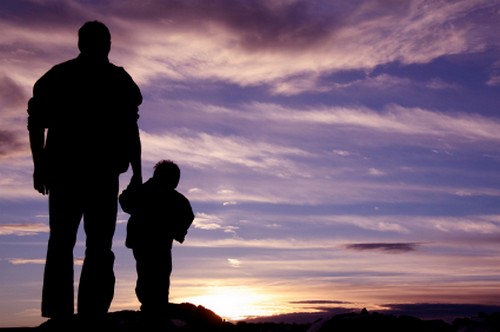 Daddy is Here!
Deuteronomy 6:6-9
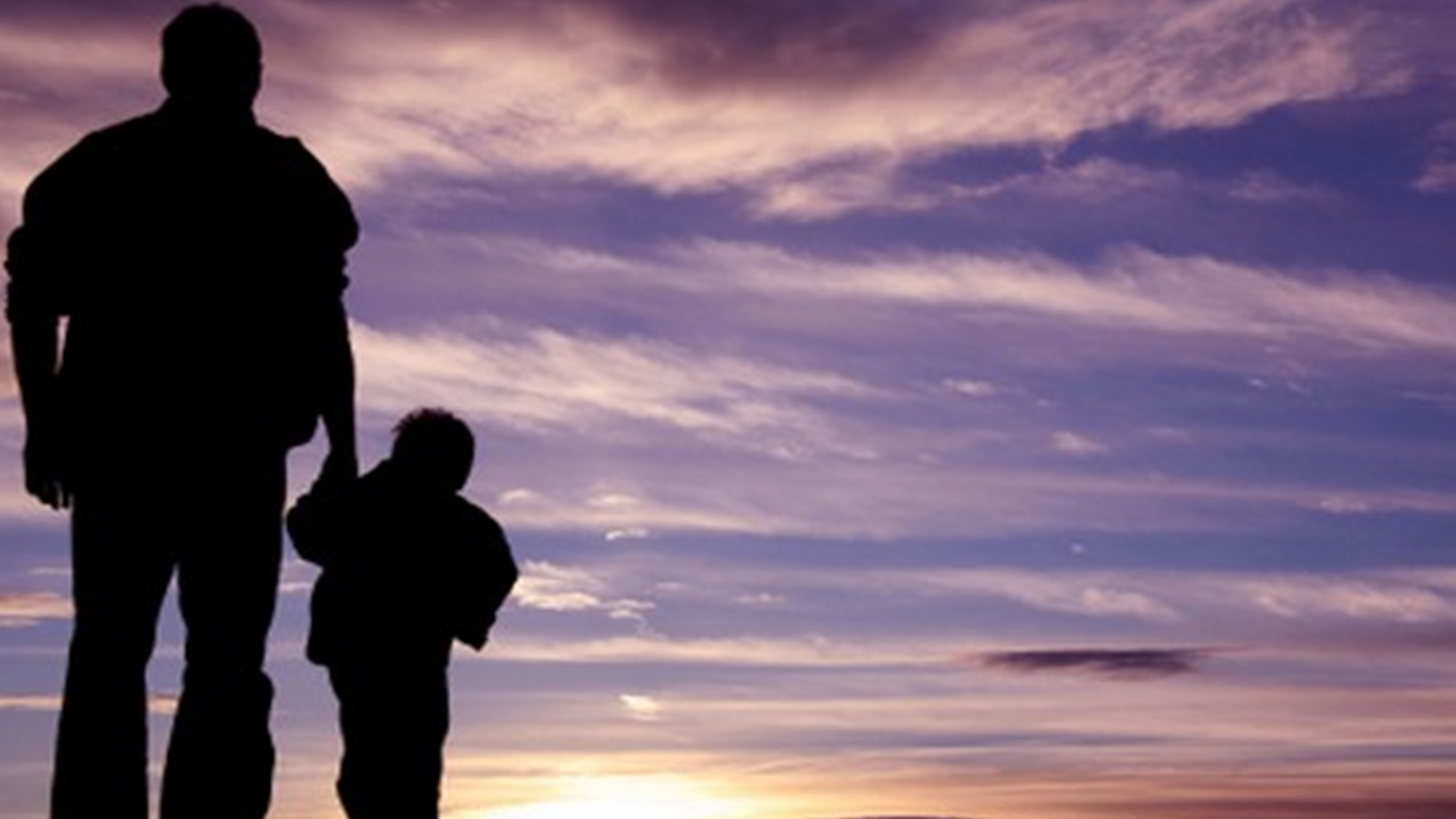 Daddy is Here!
For His Companion
 Daddy needs to show love for his    	wife.
		* Gen. 2:24- Allen Webster		    	    said this text includes the 22 		    	    most important words on 
		    marriage. 
		*  Leave
		*  Cleave
                 *  Weave
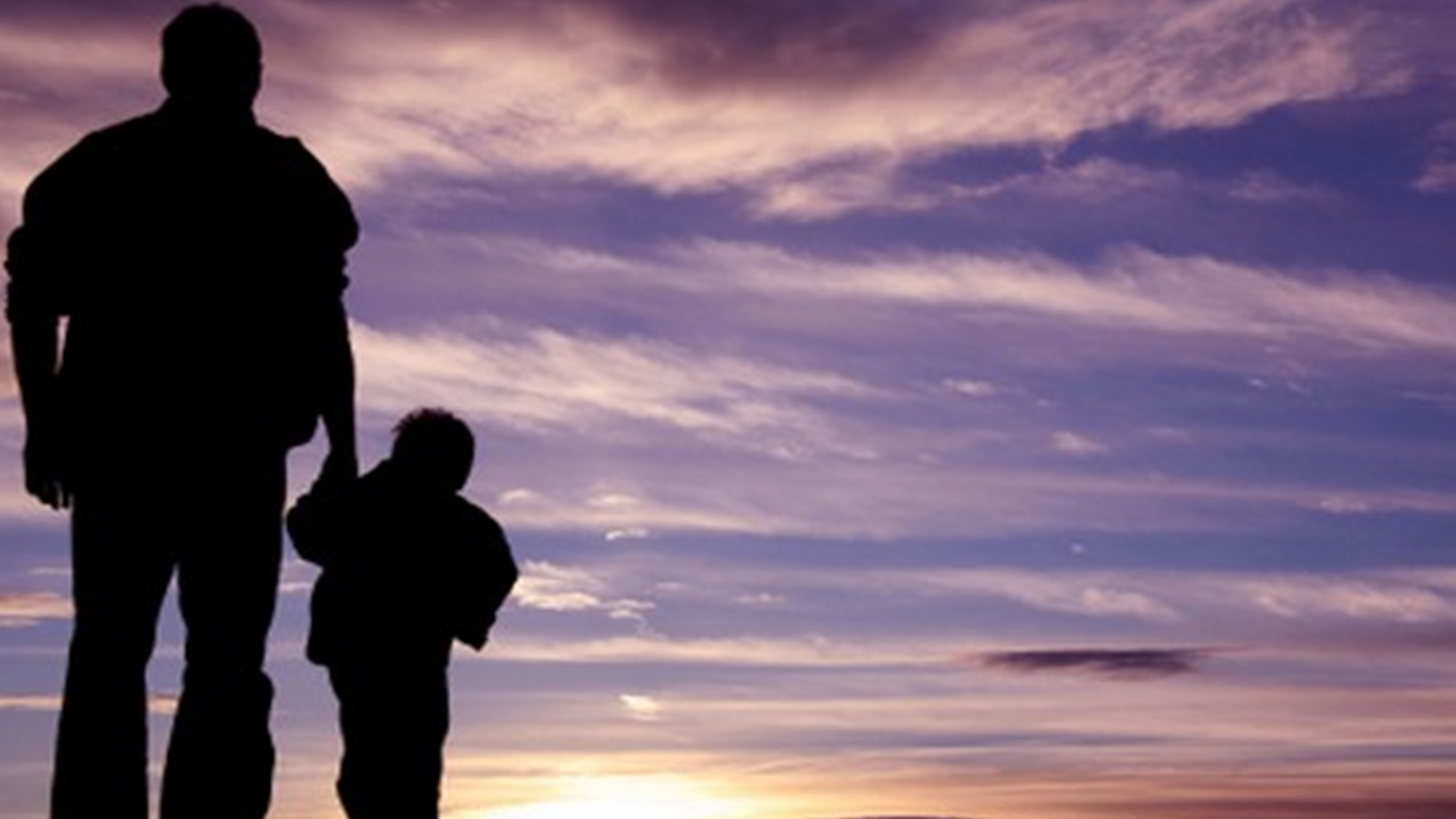 Daddy is Here!
For His Church
The importance of worshipping.
Job 1:5
Psalm 122:1
I Tim. 2:8-13
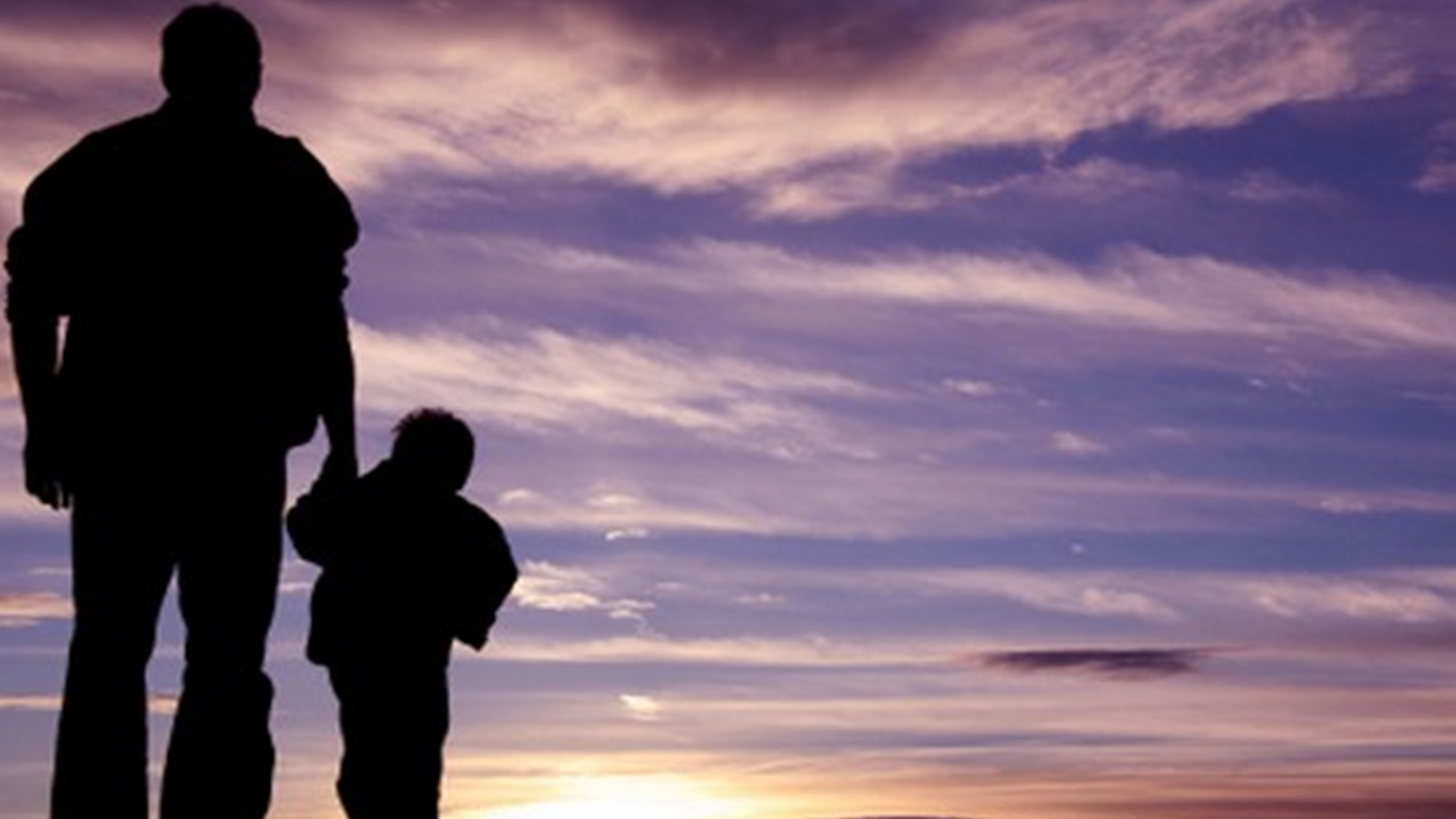 Daddy is Here!
For His Children
Deut. 6:6-9
Eph. 6:4
Prov. 20:7
What stories do you remember about spending time with your father?